Rádió szolgáltatásaz internet
Dánielisz László, Antenna Hungária ZRT.
Történelem
1865 – Az elektromágneses tér elmélete – James Clerk Maxwell
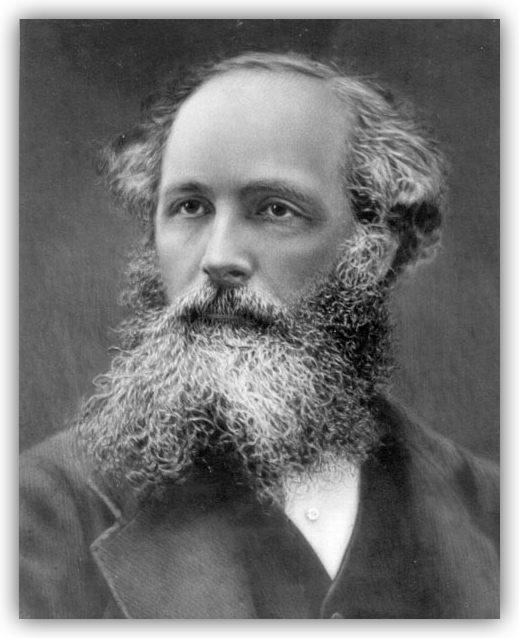 Történelem
1888 – Elektromágneses hullámok létezésének bizonyítása – Heinrich Rudolf Hertz
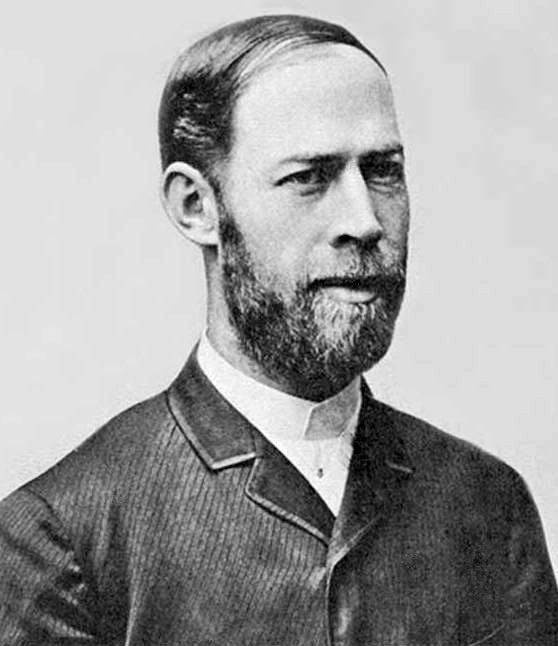 Történelem
1892 – Vezeték nélküli távíró elveinek lefektetése William Crookes által

1893 – Nikola Tesla bejelentette vezeték nélküli kommunikációt lehetővé tevő eszközének terveit
Történelem
St. Louis, Missouri - 1893
Történelem
1898 – Nikola Tesla bemutatja rádió hullámok által irányított hajóját a New York-i Madison Square Garden-ben
Történelem
1900 – az első rádió hullámok által közvetített hang átvitel
1904 – elhangzott az első zenét sugárzó rádió adás Grácban (Graz)
1910 január 13.-án elhangzott az első nyilvános rádió adás ami a New York-i Metropolitan Opera Ház előadását közvetítette
Internetes rádió
Rádió adás sugárzás rádióhullámokon interneten keresztül
Internetes rádió
Streaming technológia segítségével történik a sugárzás
Elterjedt formátumok: MP3, Ogg Vorbis, AAC
Internetes rádió
MP3 – Moving Pictures Experts Group által készített veszteséges hang tömörítési eljárás
Ogg vorbis – szabad és nyílt hangtömörítési eljárás, a Xiph.Org alapítvány fejleszti
AAC – szabad hangtömörítési eljárás mely jobb hangminőséget biztosít mint az MP3
Internetes rádió
Az internetes rádió úttörője Carl Malamud aki 1993-ban elindította az „Internet Talk Radio”-t, amely az első számítógépes  rádió beszélgetős show volt
Internetes rádió
1994 november 7.-én a elindul az észak-karolínia Chappel Hill városában az első internetes rádió ami a mai napig is működik
CU-SeeME szoftwer szolgáltatta a stream-et
A szolgáltatás a SunSite hálózatán keresztül kapcsolódott az internethez
Internetes rádió
Internetes rádió
Felépítése

Szerver oldalon:
rádió jel forrás
origin szerver(ek)
edge szerver(ek)
Internetes rádió
Felépítése

Kliens oldalon:
web böngésző
dedikált program
dedikált eszköz
Internetes rádió
Internetes rádió
Internetes rádió
Internetes rádió
Internetes rádió
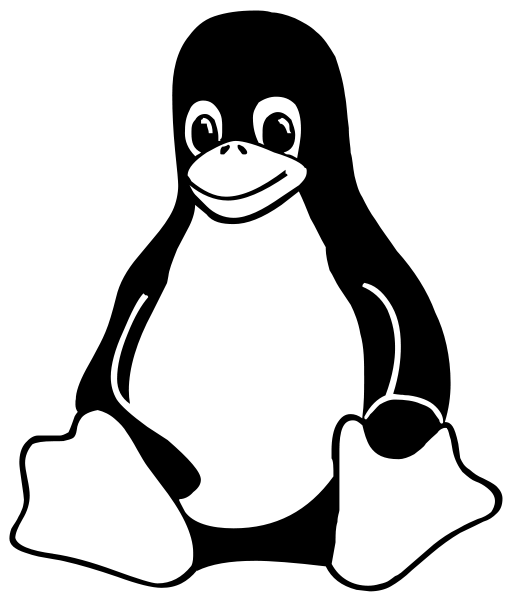 Linux: 
nyílt forráskódú, ingyenes operációs rendszer
Internetes rádió
Icecast:
nyílt forráskódú, ingyenes streaming szoftver
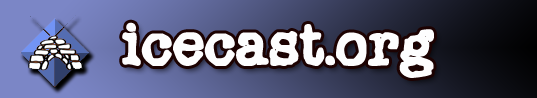 Internetes rádió
Nginx
Nyílt forráskódú, magas kiszolgálást biztosító, terhelés elosztó, web szerver
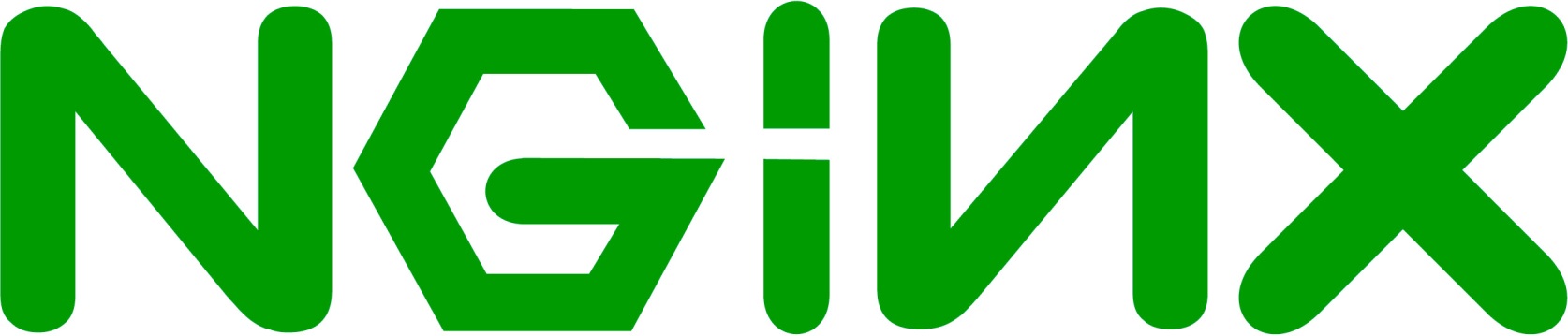 Még egy dolog
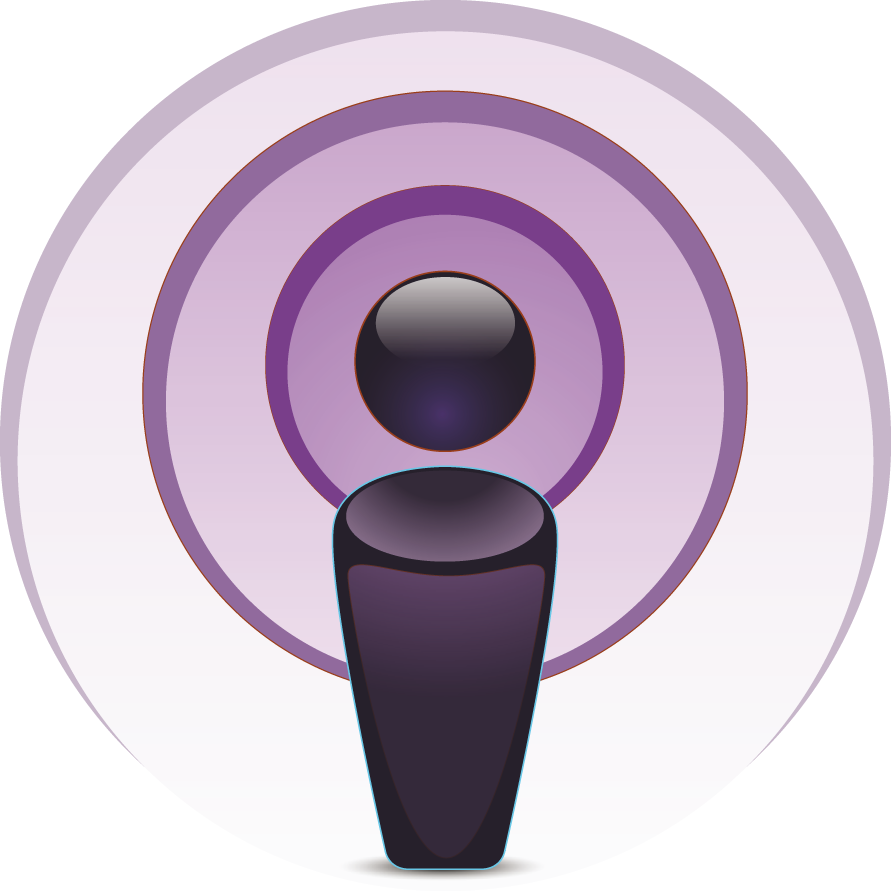 broadcast
+
(i)Pod
=
Podcast
Podcast
Lehetővé teszi hang-, videó- és más fájlok sorozatszerű közzétételét az interneten